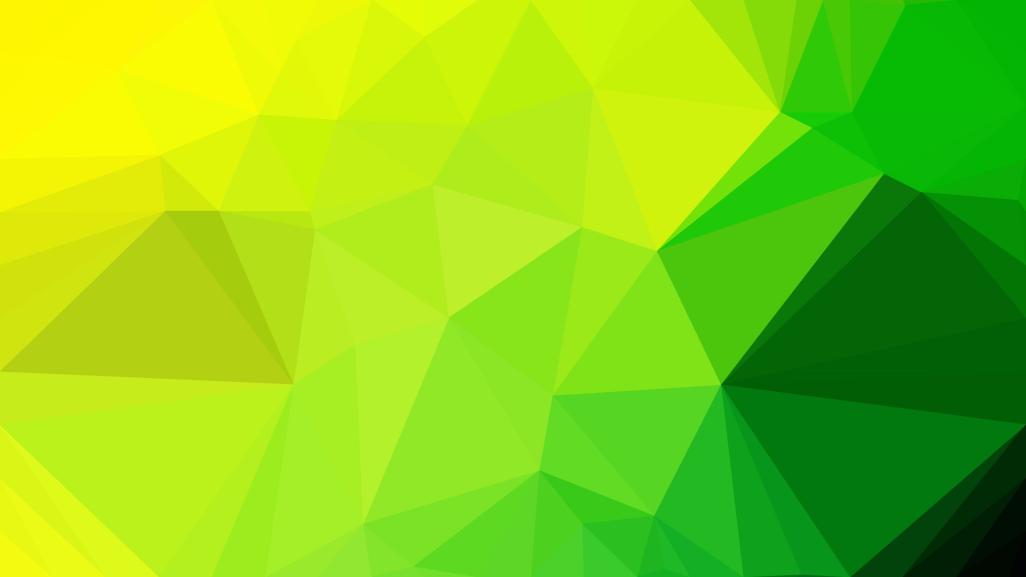 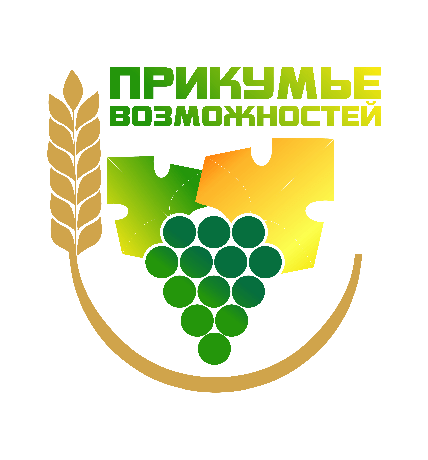 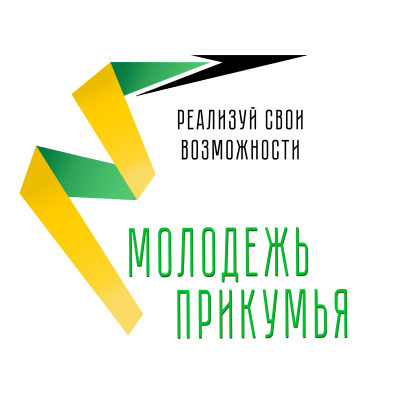 Муниципальное бюджетное учреждение «Центр по работе с молодежью Буденновского района»
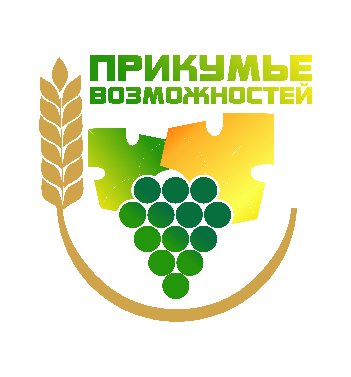 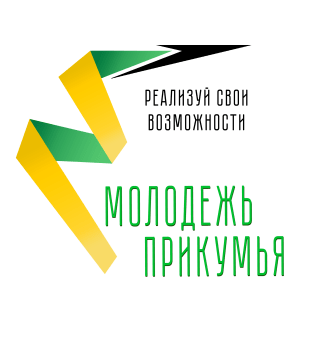 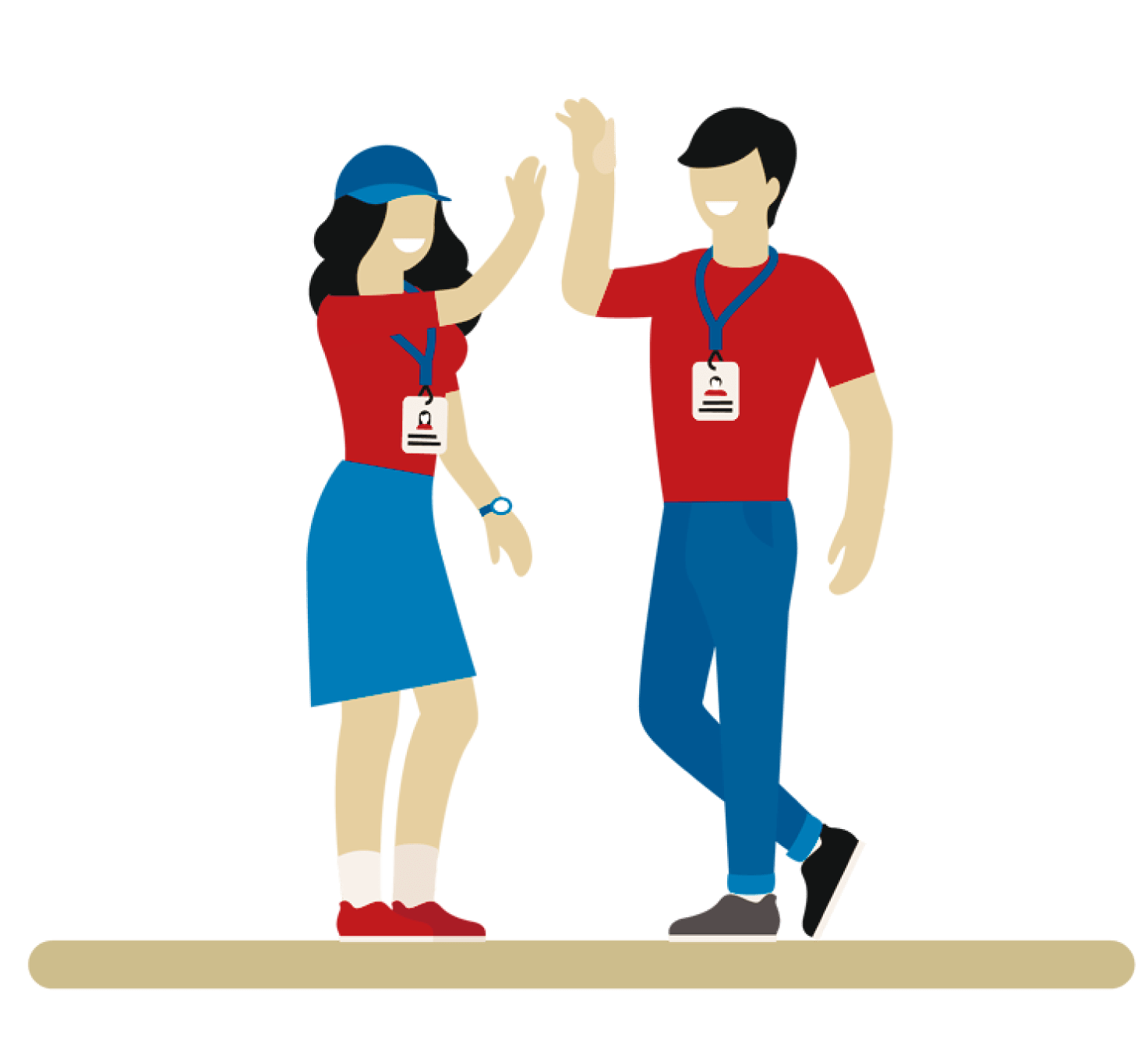 Муниципальное бюджетное учреждение «Центр по работе с молодежью Буденновского района» занимается реализацией государственной молодежной политики на территории Буденновского муниципального округа. 

Одним из основных направлений деятельности является волонтерство. Добровольцы Прикумья заботятся о здоровье живущих в нем людей, чтят память о временах, опаленных войнами, делают наш город уютным и чистым, организуют и участвуют в разнообразных акциях и мероприятиях.
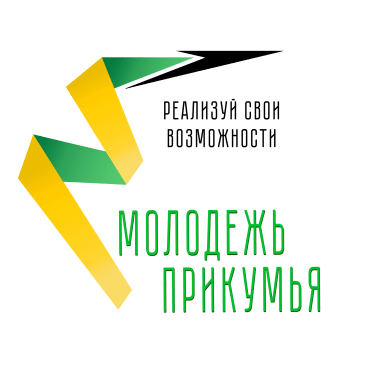 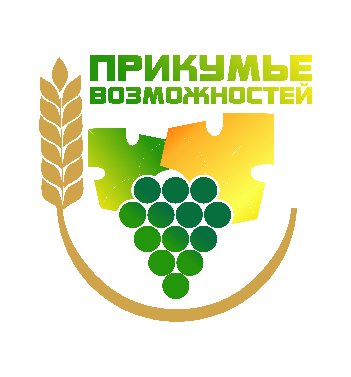 Всероссийская акция взаимопомощи #МыВместе
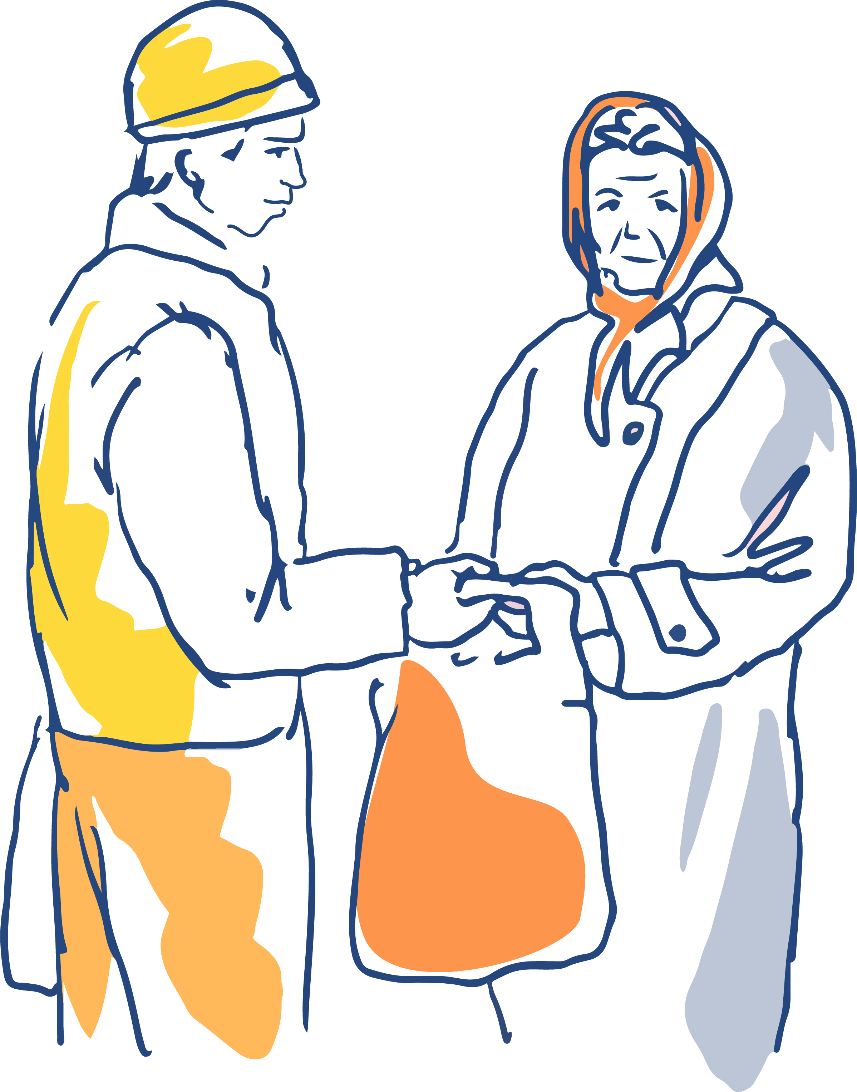 #МыВместе на территории
Буденновского округа – это:
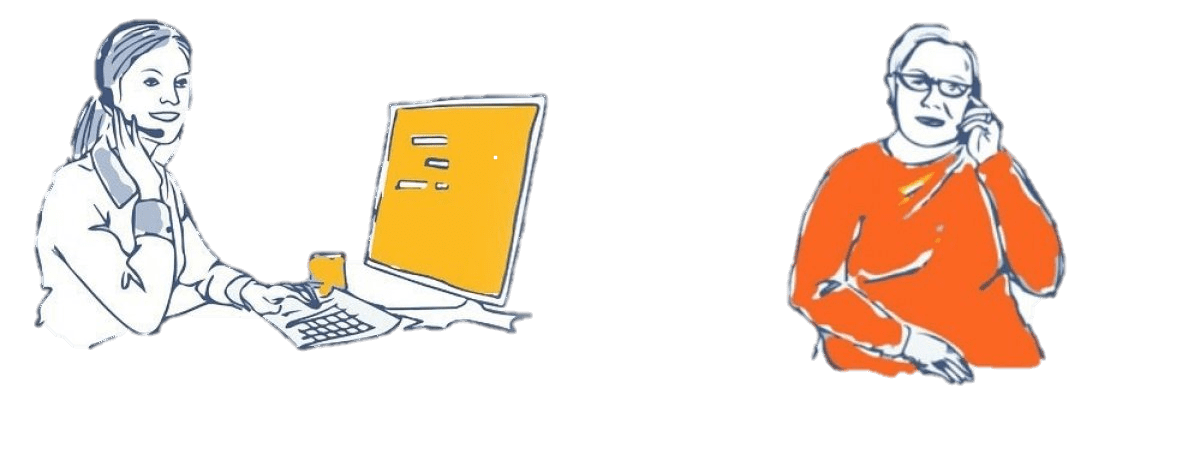 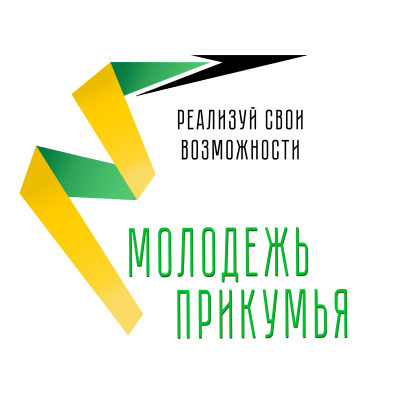 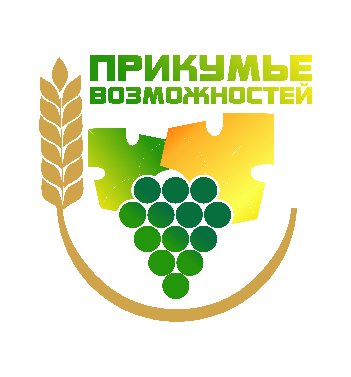 Всероссийская акция взаимопомощи #МыВместе
- более 70 добровольцев из различных сфер и профессий
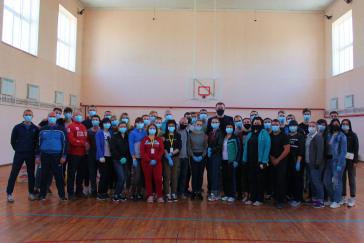 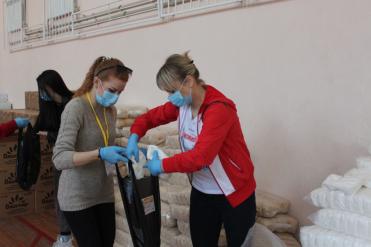 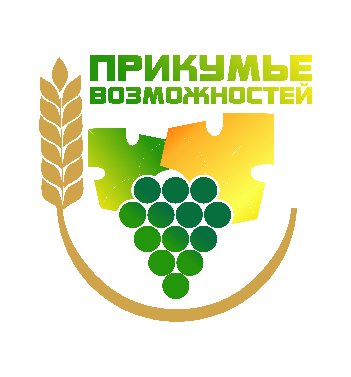 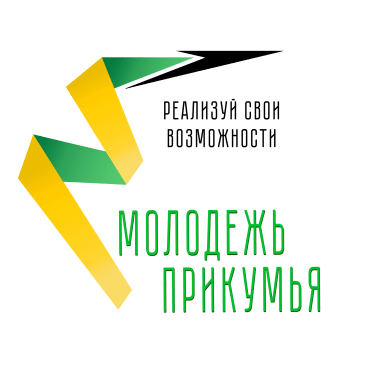 Всероссийская акция взаимопомощи #МыВместе
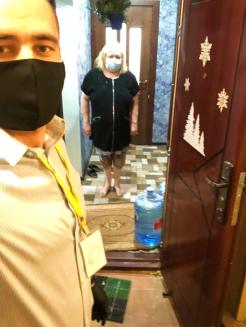 - отработано более 300 заявок
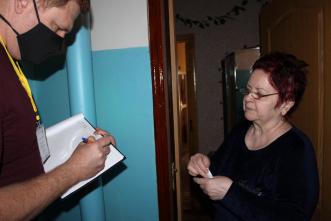 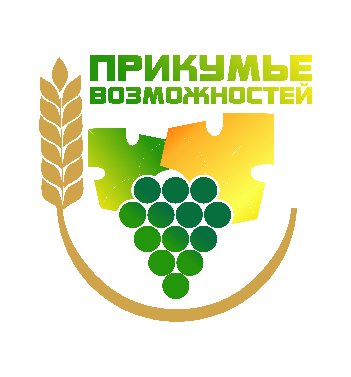 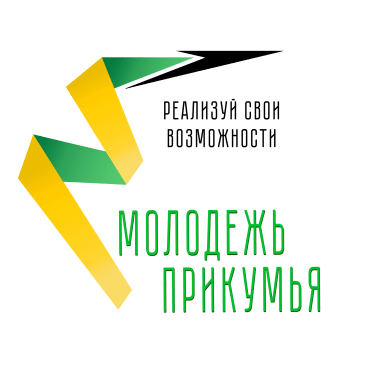 Всероссийская акция взаимопомощи #МыВместе
- доставлено более 7000 бесплатных продуктовых наборов
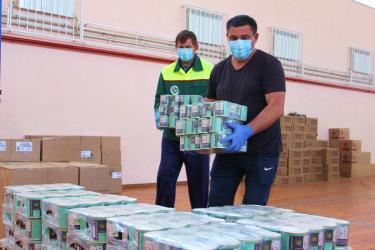 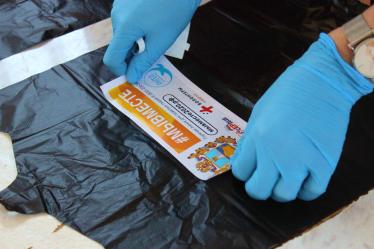 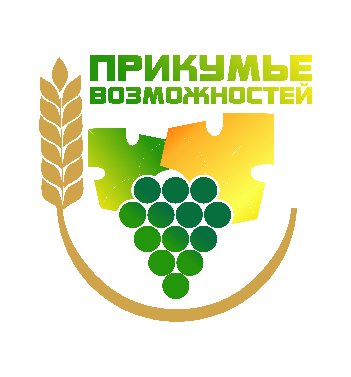 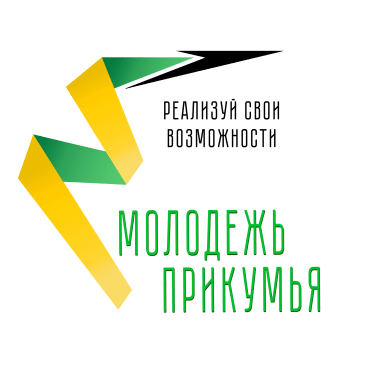 «Добровольцы – детям»
Организация веревочных курсов и конкурсов на сплочение команды, подвижных и творческих станций, квестов, а также новогодних представлений
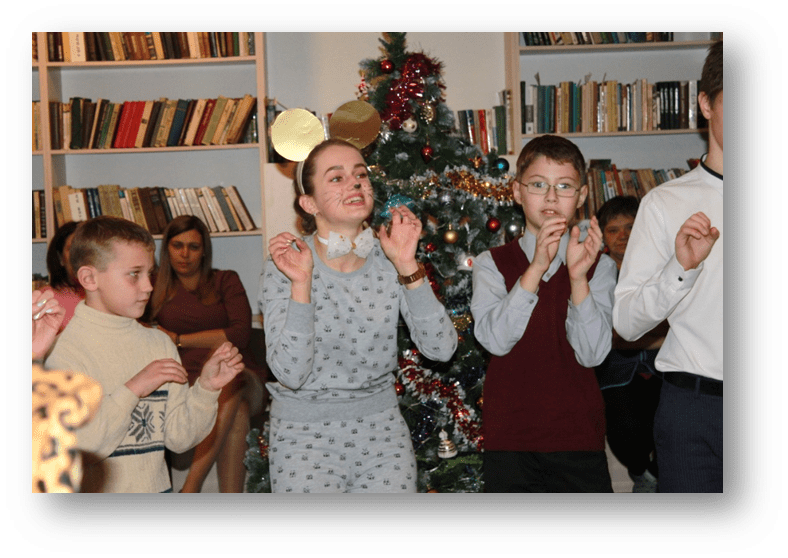 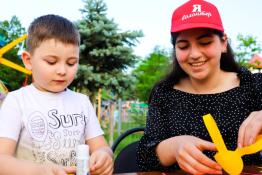 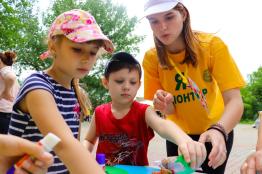 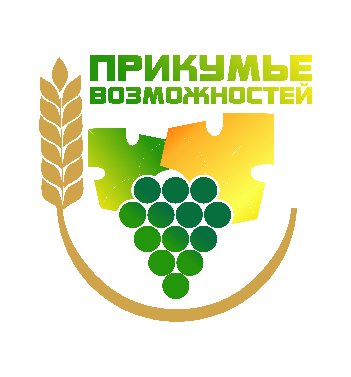 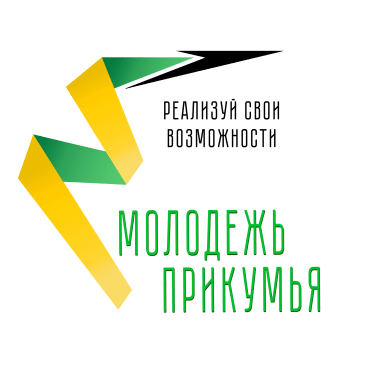 «Добровольцы – детям»
Акция «Соберем ребенка в школу»
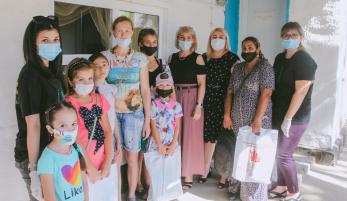 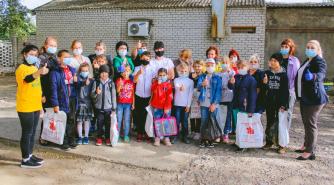 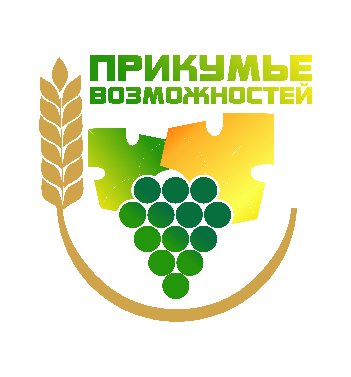 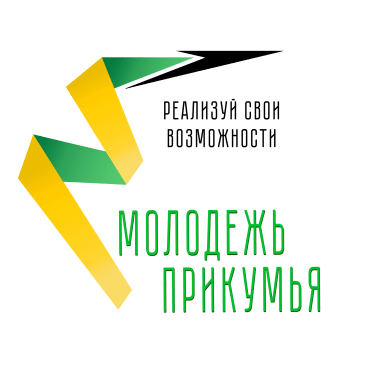 Акция «Коробка Храбрости»
Вручение игрушек и канцтоваров для детей, проходящих лечение в отделении детской онкологии и гематологии КДКБ г. Ставрополя
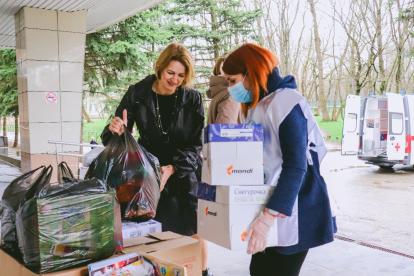 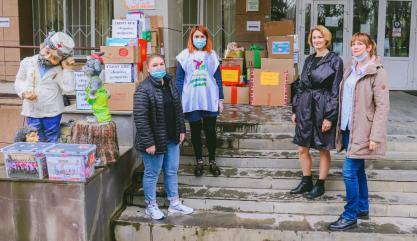 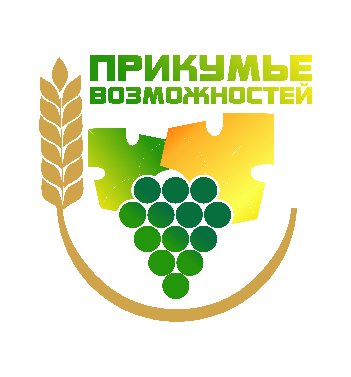 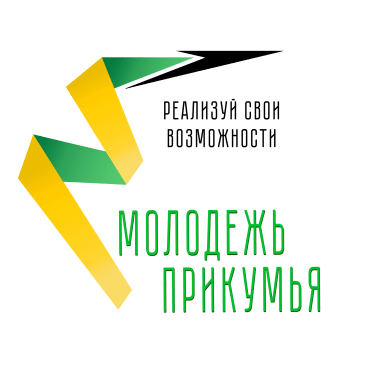 «Сделаем вместе»
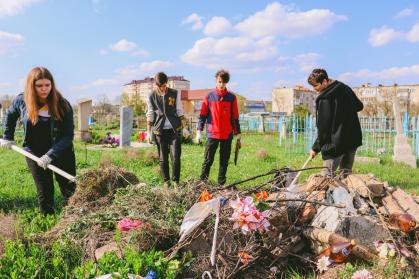 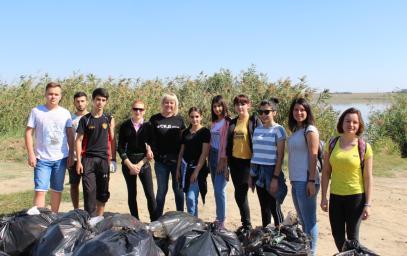 Силами добровольцев приводятся в порядок и очищаются от бытового и природного мусора общественные территории Буденновского округа.
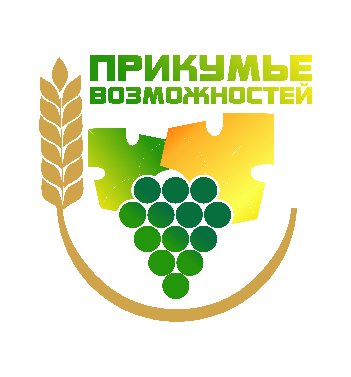 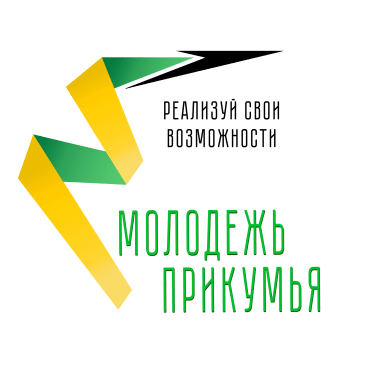 Волонтерская донорская акция «Капля крови для жизни»
За 2021 год:
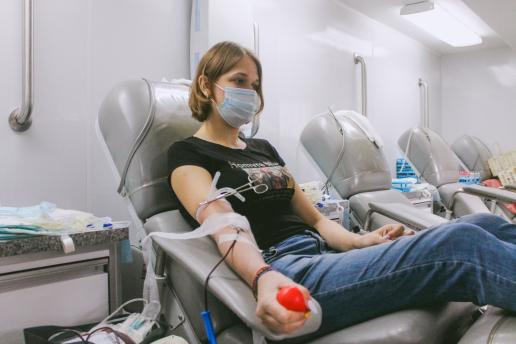 1,5 тысячи добровольцев
сдали кровь;

собрано более 700 л. крови.
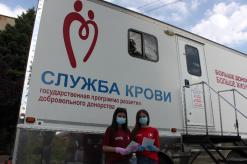 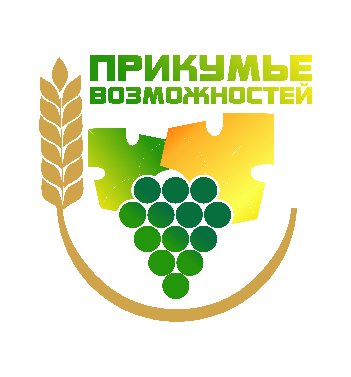 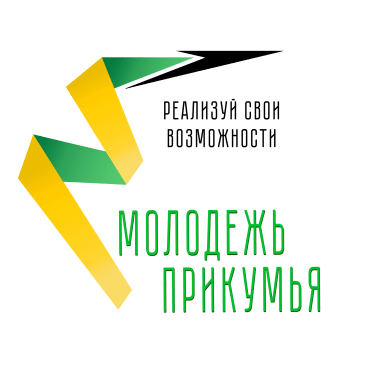 Профилактические акции
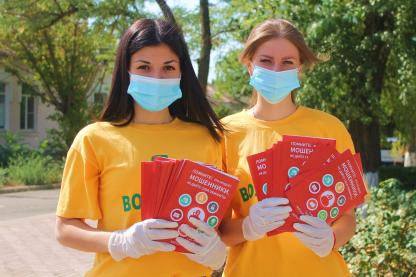 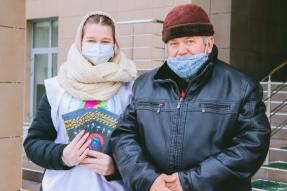 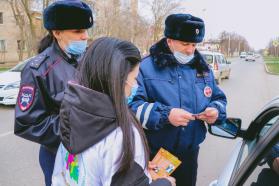 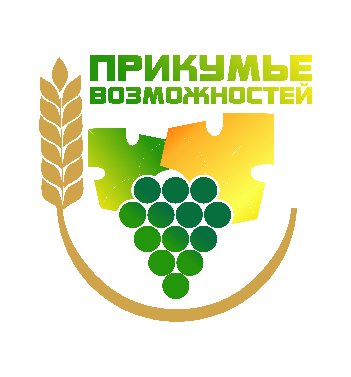 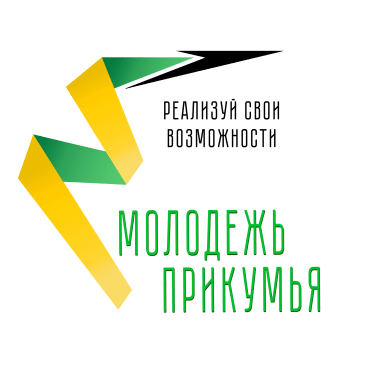 «Штаб Победы Прикумья»
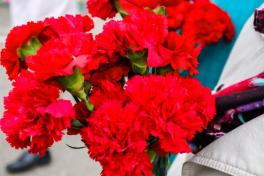 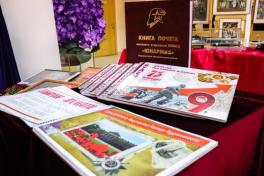 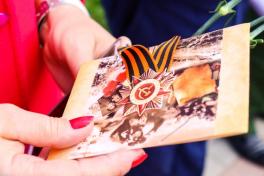 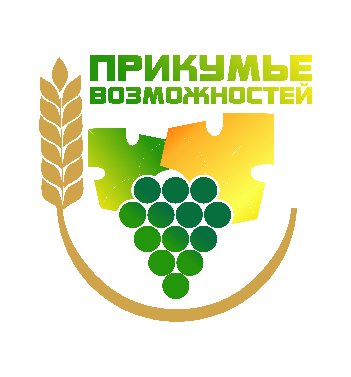 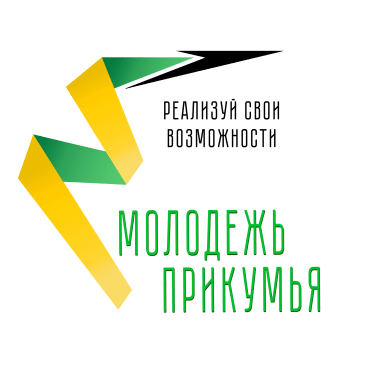 Краевая акция«Успей сказать Спасибо»
За 2021 - 2022 год:
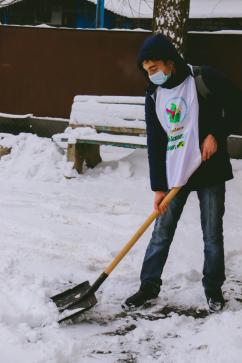 оказали адресную помощь более 60 ветеранам, в том числе вдовам, труженикам тыла, детям войны;

приняли участие уже более 250 добровольцев.
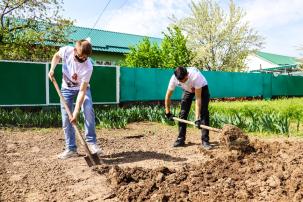 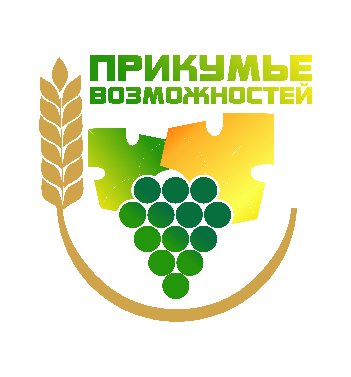 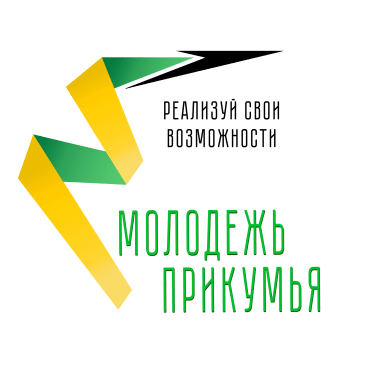 Полотно Памяти
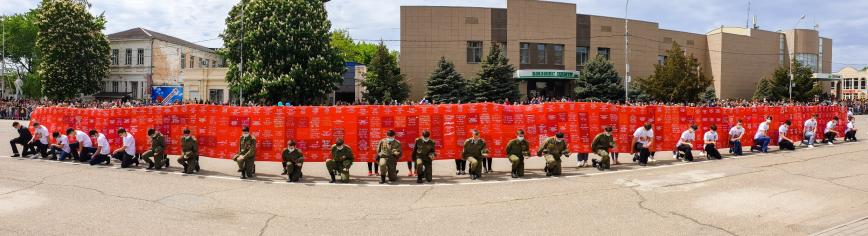 В единое Полотно Памяти сшиты более 500 лоскутков, с именами участников Великой Отечественной войны 1941-1945 гг., которые ковали Победу ценной своих жизней.
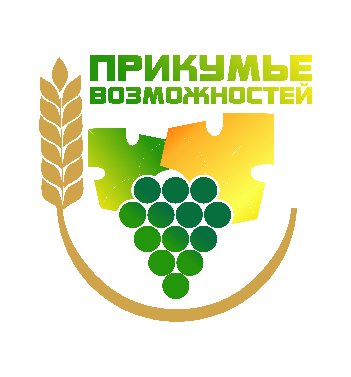 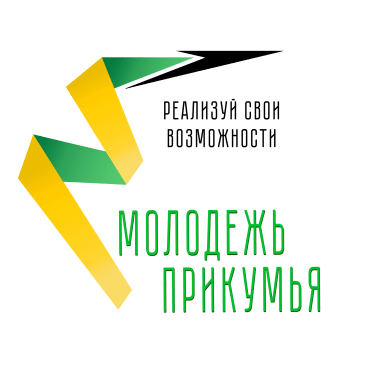 «Бессмертный полк»
Волонтеры сопровождают колонну полка, в которой идут представители студенческой молодежи, учащиеся, дошколята и жители города: наследники Великой Победы.
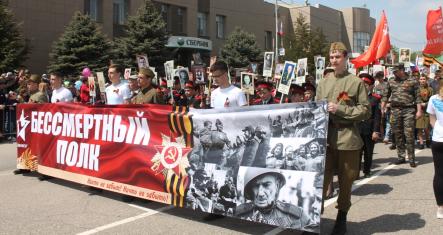 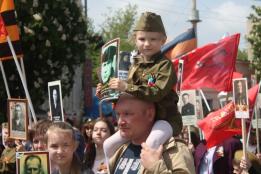 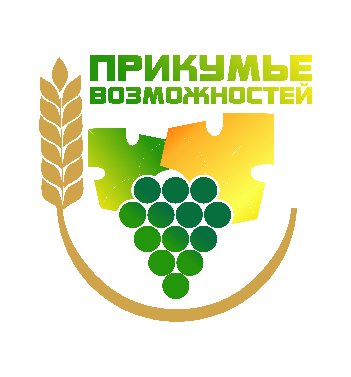 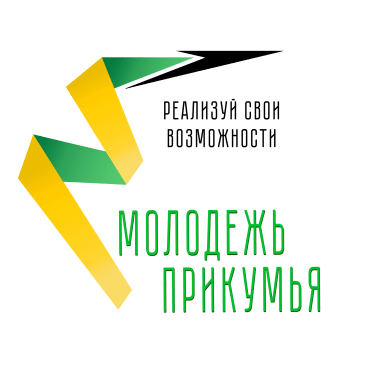 Всероссийская акция«Георгиевская ленточка»
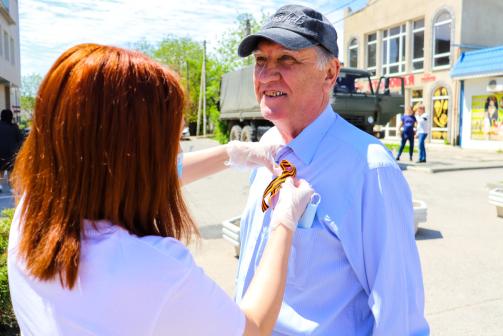 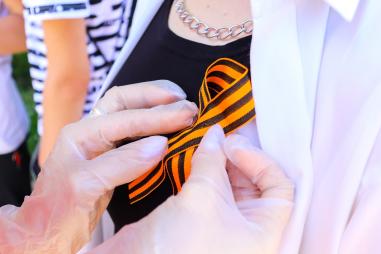 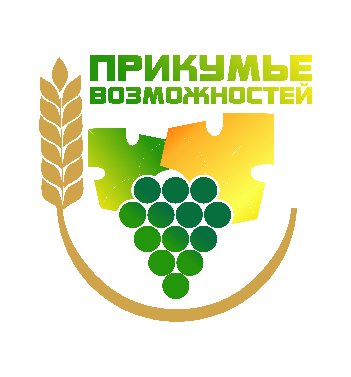 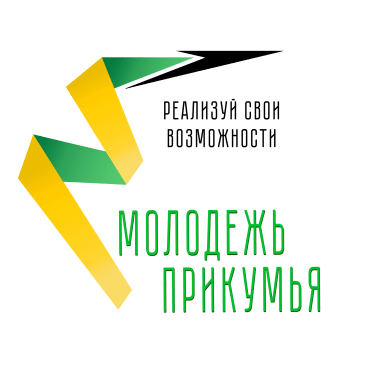 Волонтеры благоустройства
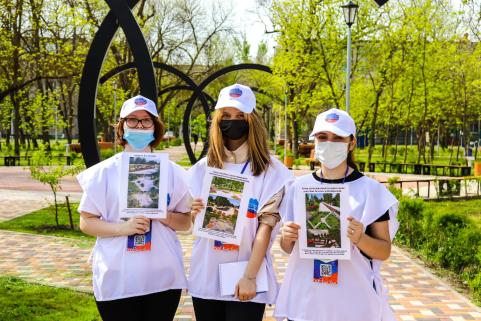 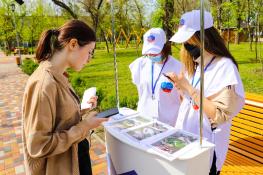 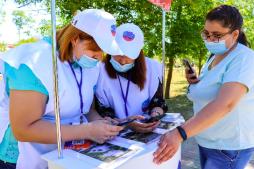 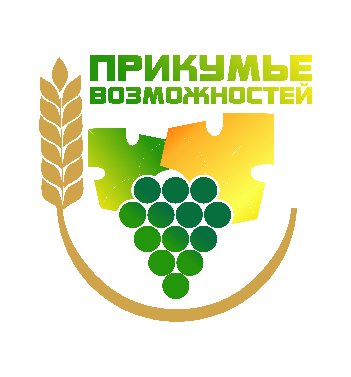 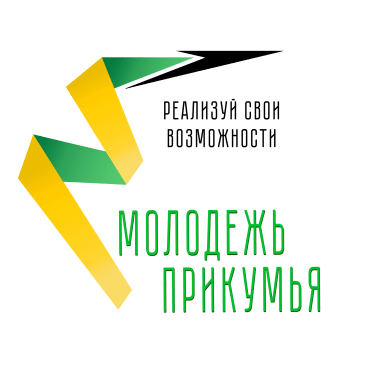 Волонтеры на выборах
Проводили работу по оказанию помощи избирателям, являющимся инвалидами, в реализации их избирательных прав
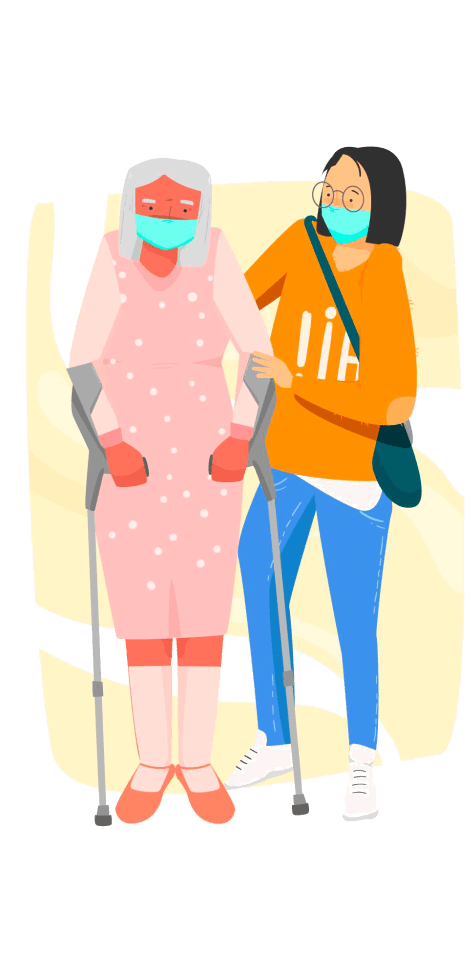 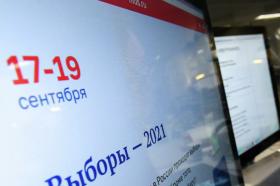 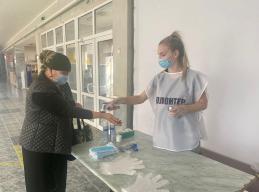 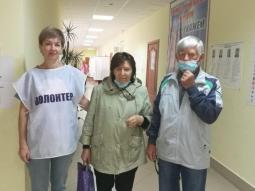 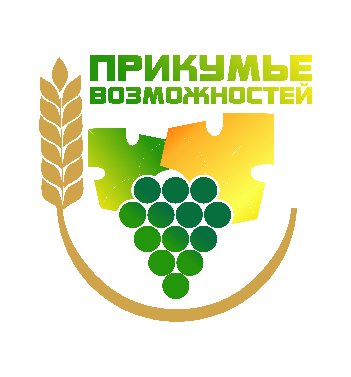 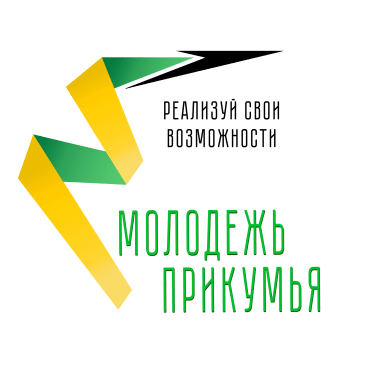 Волонтеры Переписи
Добровольцы оказывали информационное содействие при проведении Всероссийской переписи населения
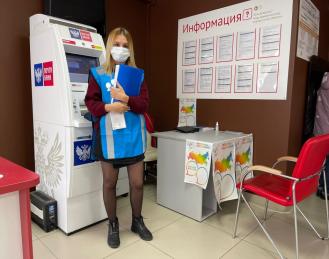 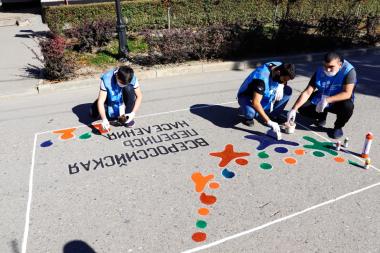 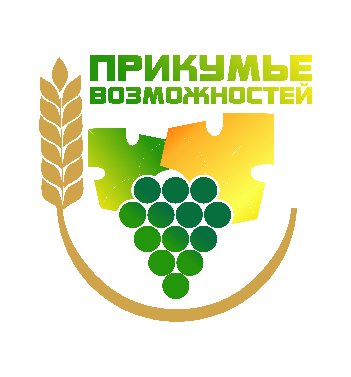 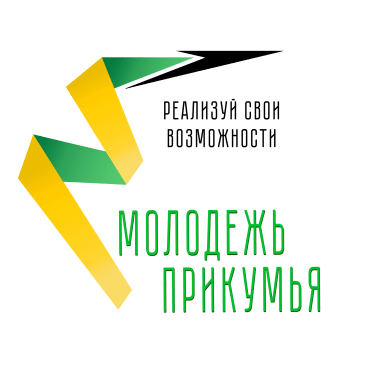 «Доброта есть вечная высшая цель нашей жизни»
Л.Н. Толстой
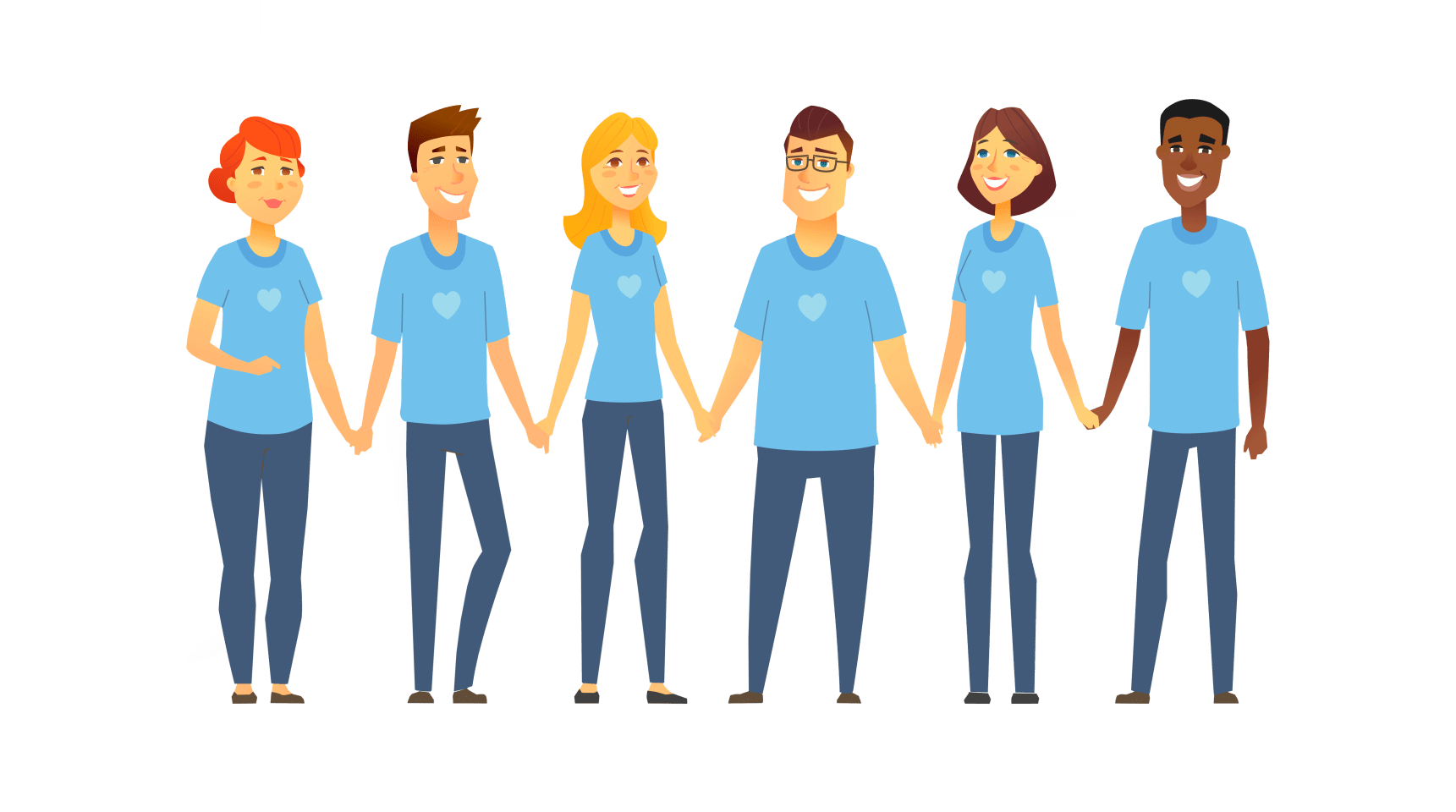 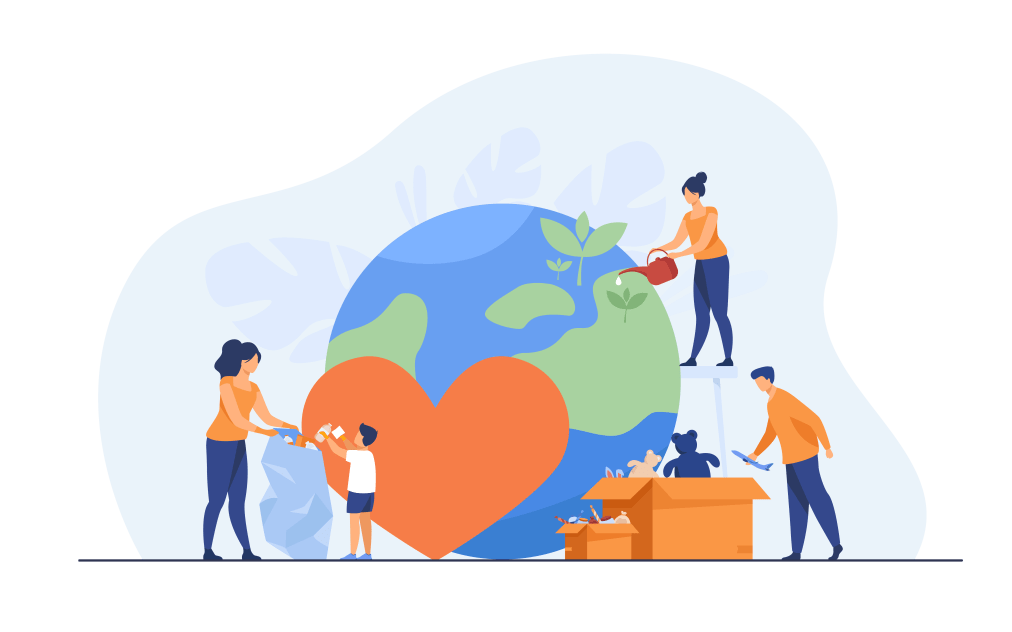 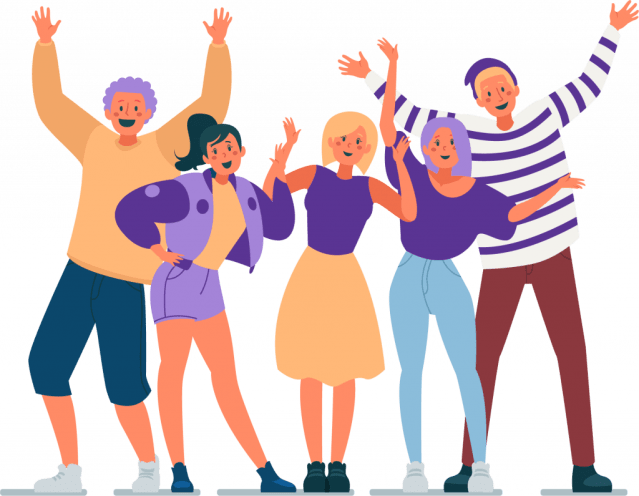